Section 1-Charlemagne Unites Germanic Kingdoms Pt. 1
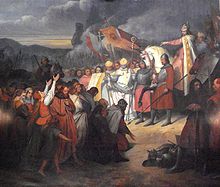 Invasion of Western Europe
Middle Ages- Spanned 500-1500 A.D.
Disruption of Trade-
Merchants faced invasion from land and sea. Devastated Europe’s economy and left money scarce
Downfall of Cities-
Cities became abandoned as centers of administration
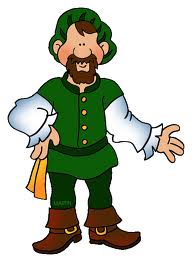 Invasion of Western Europe
Population Shifts-
Cities collapsed = nobles and other citizens retreating to rural areas. 
Decline of Learning-
Germanic Invaders couldn’t read or write so education decreased. 
No written language but strong oral tradition 
Greek language was nearly lost
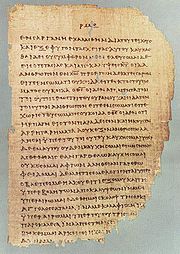 Invasion of Western Europe
Loss of Common Language-
Pure Latin (although still the official language) was lost.
By the 800’s the language spoken was a mix of Latin,  French, Spanish, and other-Roman languages
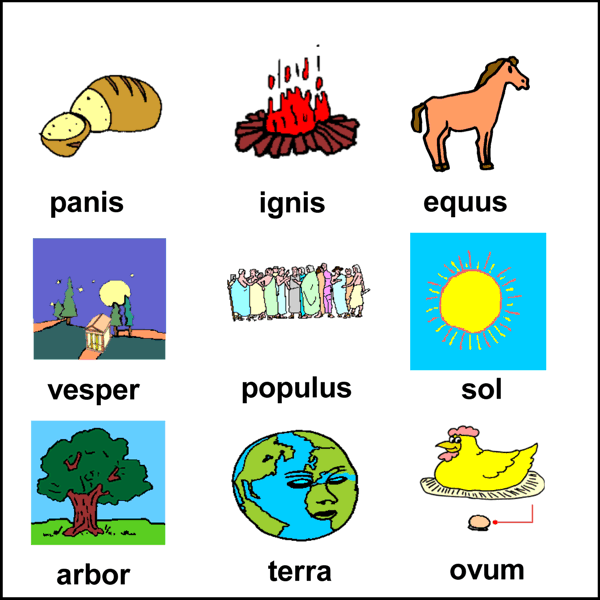 Germanic Kingdoms Emerge
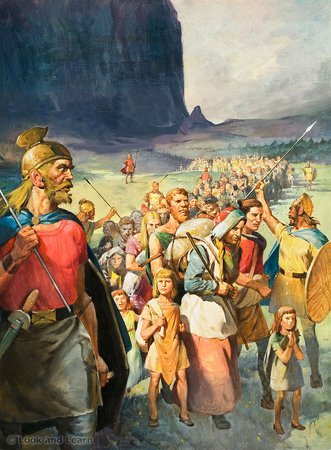 Between 400-600 small Germanic kingdoms replaced Roman provinces 
Changes in Government-
Personal loyalty and family ties held Germanic society together 
Germanic people lived in small communities with unwritten rules and traditions
Germanic Kingdoms Emerge
Germanic Warriors-
Pledged their loyalty to the chief
Would fight to the death for their lord
Saw it as disgrace to outlive the lord
Felt no obligation to a king
Would not pay taxes or obey a emperor they never met
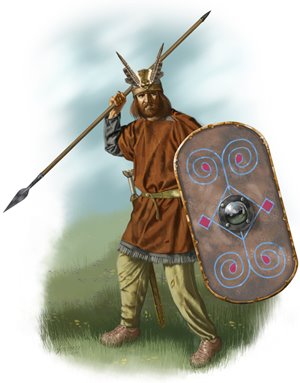 Germanic Kingdoms Emerge
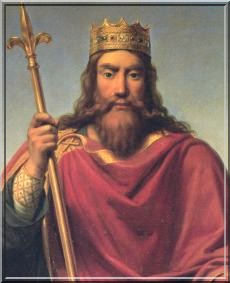 Clovis Rules the Franks-
Clovis was the leader of the Franks 
Brought Christianity to the region 
Church of Rome supported him
By 511, Clovis had unified the Franks into one united kingdom
Germans Adopt Christianity
Politics played a key role in spreading Christianity. 
By 600 The Church and Franks converted many Germanic people 
Religious travelers often risked their lives bringing religious beliefs to other lands
Monasteries-
Religious communities built by the Church 
Asked men to give up their possession and serve God
Nuns-Women who served God
Lived in convents
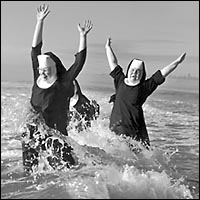 Germans Adopt Christianity
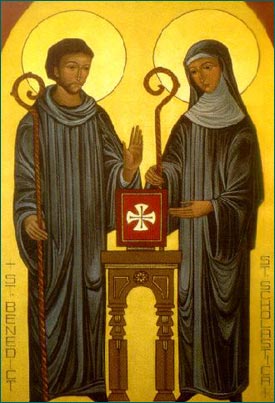 Benedict-
Italian monk who wrote rules for living in a monasteries 
Scholastica- 
Benedict’s sister
Adopted his rules for women living in convents
Germans Adopt Christianity
Monks and nuns-
Devoted their lives to prayer and good works  
Opened schools
Maintained libraries 
Copied books
Illuminated Manuscripts-
Beautiful religious writings decorated with ornate pictures
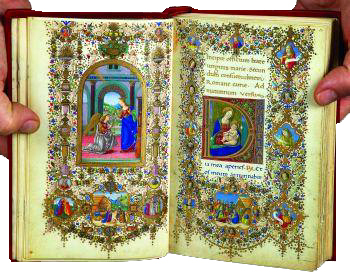